軽装励行の実施について
当院では５月１日(月)から１０月３１日(火)までの間、軽装での勤務を励行する期間とさせていただきます。
　具体的にはノーネクタイ、半袖シャツ、ポロシャツなどの暑さをしのぎやすい服装での勤務とさせていただきますので、何卒ご理解のほどお願いいたします。
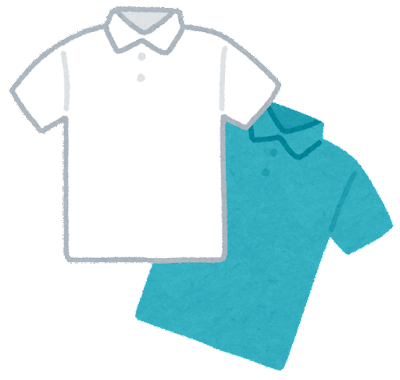 福山医療センター　病院長